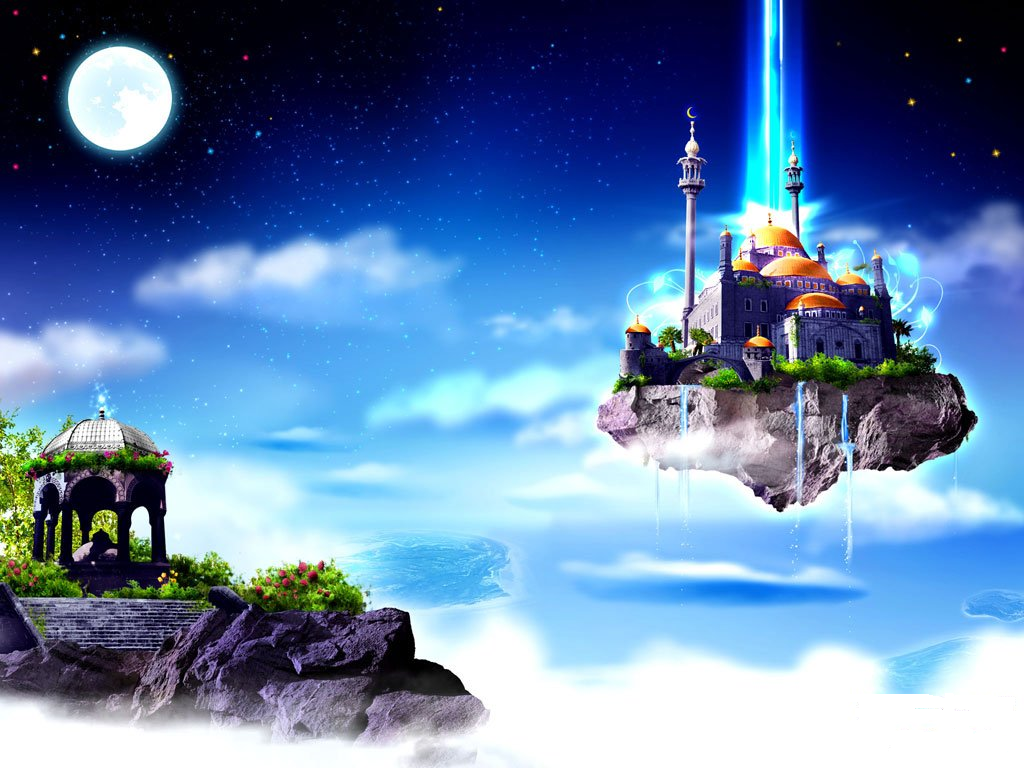 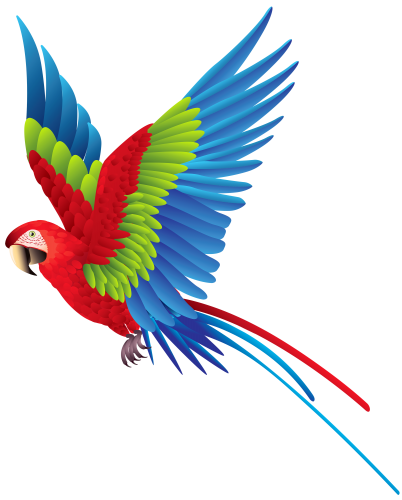 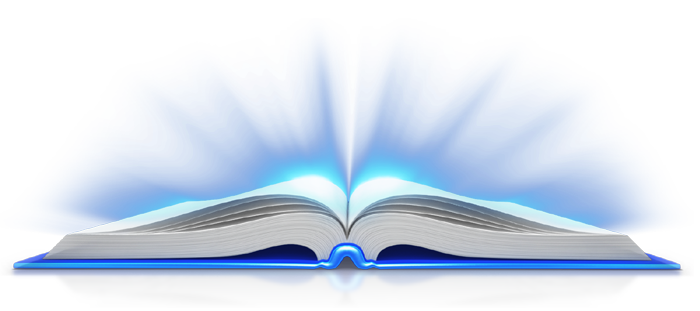 সবাইকে শুভেছা
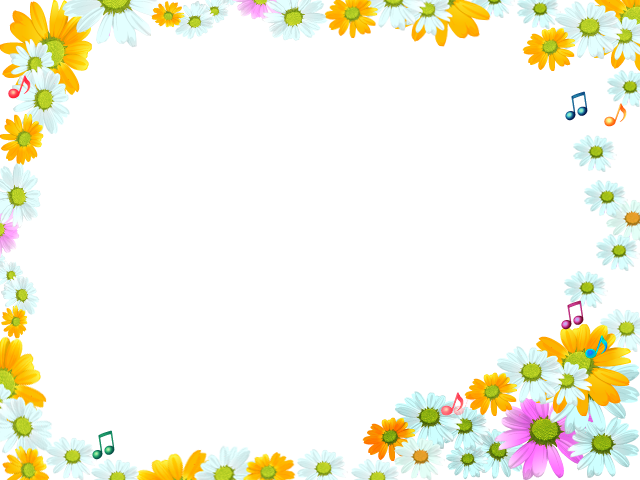 শিক্ষক পরিচিতি
আব্দুল্লাহ আল মামুন,
সহকারি শিক্ষক
বাংগালগাঁও সরকারি প্রাথমিক বিদ্যালয়
কালিগঞ্জ, গাজীপুর।
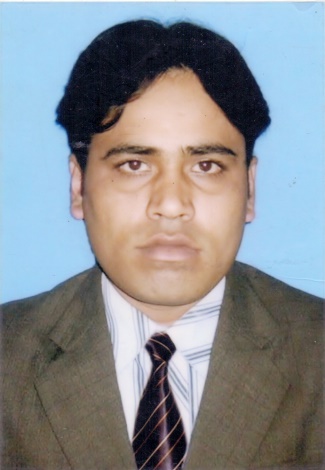 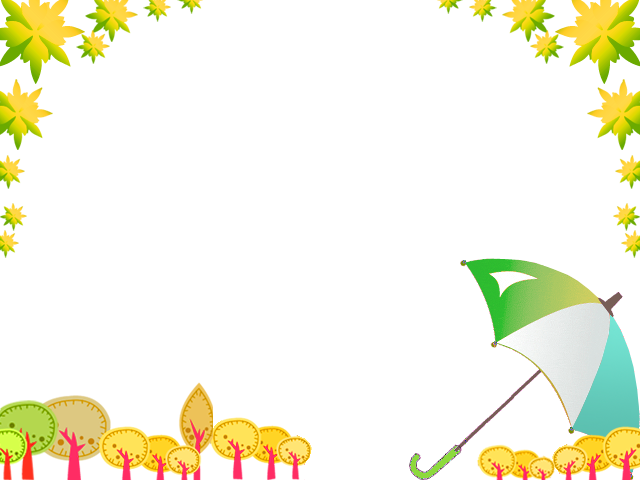 পাঠ পরিচিতি
শ্রেণিঃ  চতুর্থ
পাঠঃ ২
পাঠের শিরোনামঃ মোদের বাংলা ভাষা
পাঠ্যাংশঃ মোদের দেশের সরল মানুষ         বলে সহ্য করি।
তারিখঃ    -০৭-২০১৯
শিখন ফল
১। শোনাঃ ১.১.১, ১.২.১, ১.৩.৫, ১.৩.৬, ২.১৩.
২। বলাঃ ১.১.১, ১.১.২, ১.৩.২, ২.১.২, ২.২.১, ২.২.২
৩। পড়াঃ ১.৩.১, ১.৩.২, ১.৪.১, ১.৪.২, ২.১.২, ২.২.২
পাঠ ঘোষণা
কবিতার নাম কী?
কবির নাম কী?
কামার
কুমার
বিজাতীয়
সহ্য করা
শিক্ষকের পড়া
একাকি ও দলে পড়া
বাক্য তৈরীঃ
কুমার
কামার
বিজাতীয়
সহ্য করা
মূল্যায়ন
আমাদের দেশে সকলের জন্য কোন ভাষা সহজ হবে ?
আমাদের ভাষায় কোন ভাষার ছড়াছড়ি ?
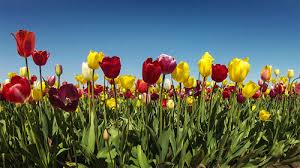 ধন্যবাদ